Электронное портфолио студента на платформе  moodle
СТАПМ
В рамках дисциплины «социально значимая деятельность»
Проблема
Оценивание портфолио студента согласно критериям
Трата времени и бумаги на ксерокопию грамот и др. документов;
Место для хранения папок с портфолио студентов
Контроль за своевременным заполнением
Мониторинг участия студентов в мероприятиях
2
Решение
Создание электронного портфолио
Оптимизация
Упрощение
Ускорение
3
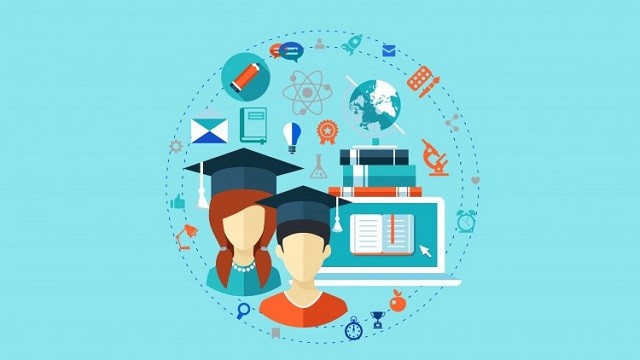 Мобильность
Доступность
Возможность работать с ПК и телефона
Студент в любое время загружает результаты, а куратор (классный руководитель проверяет)
Экономичность
Многозадачность
4
Стартовая страница Электронного портфолио
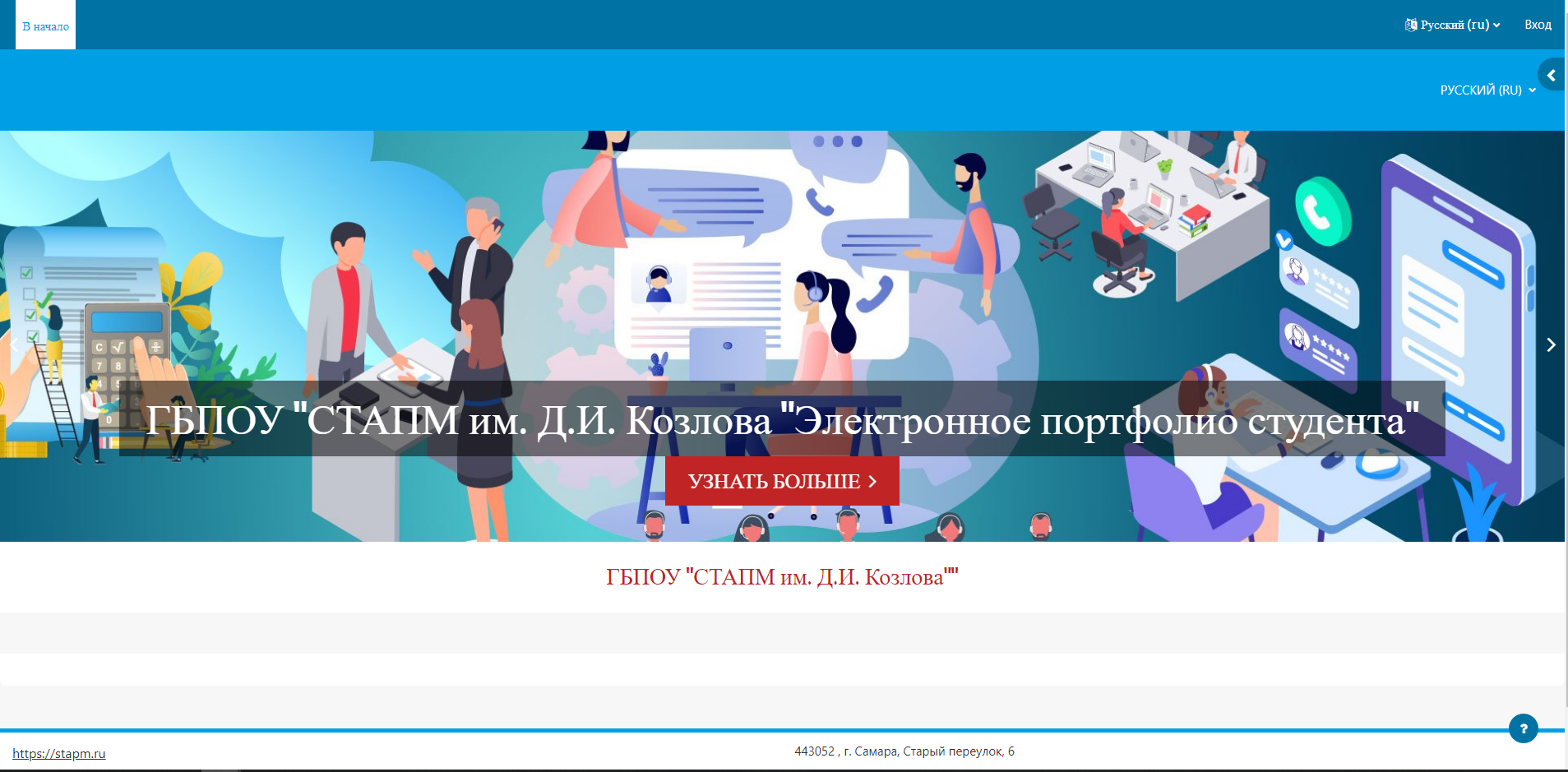 Регистрация пользователя
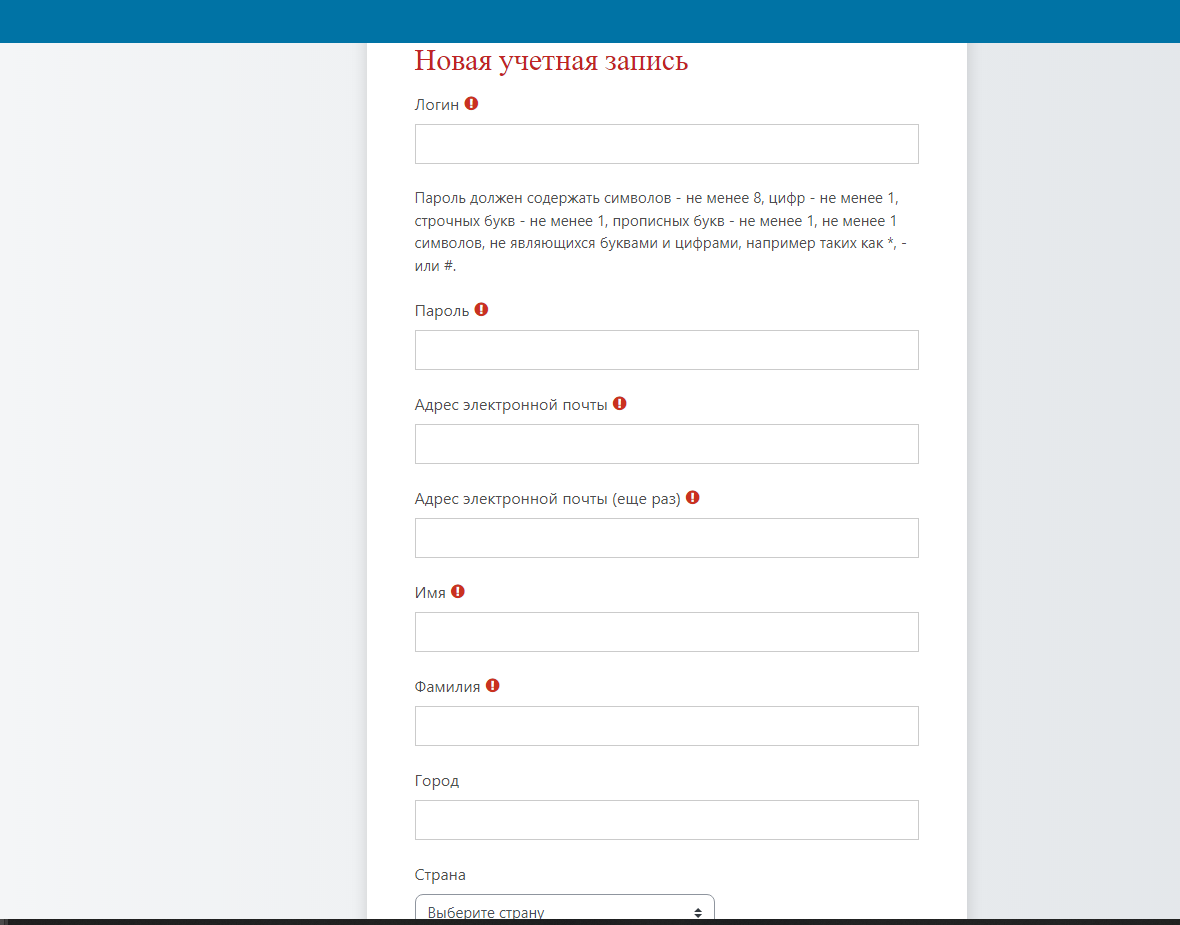 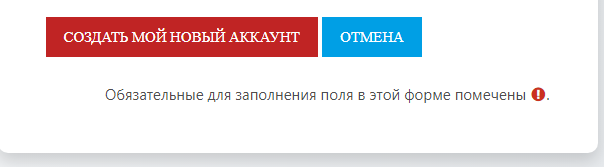 Выбор электронного портфолио группы
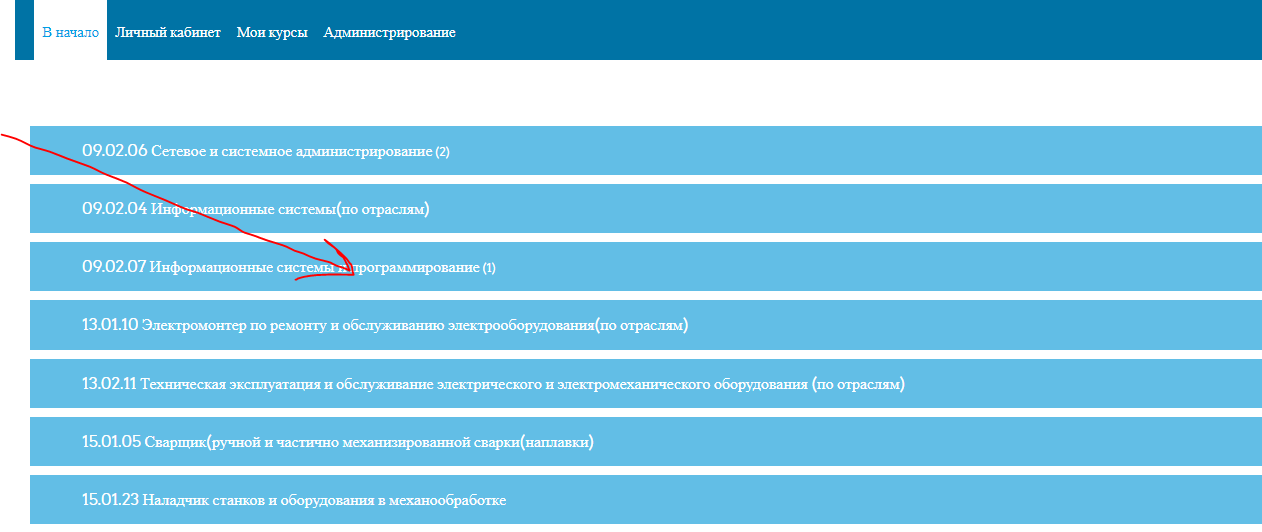 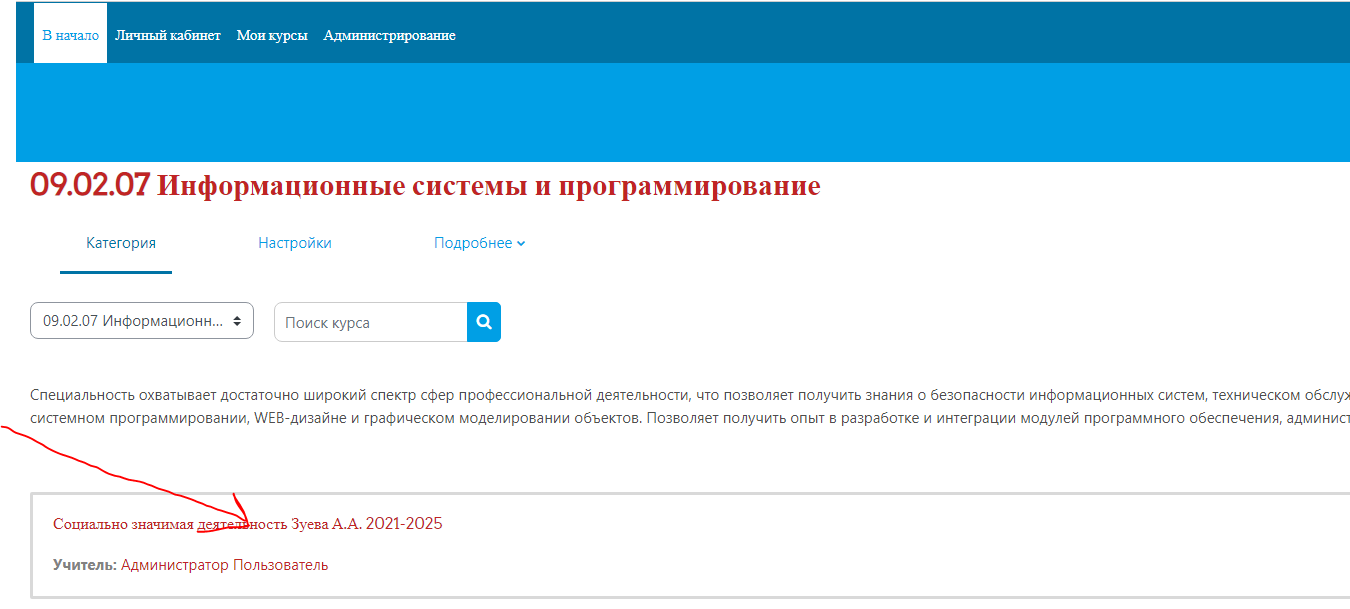 Просмотр личного кабинета
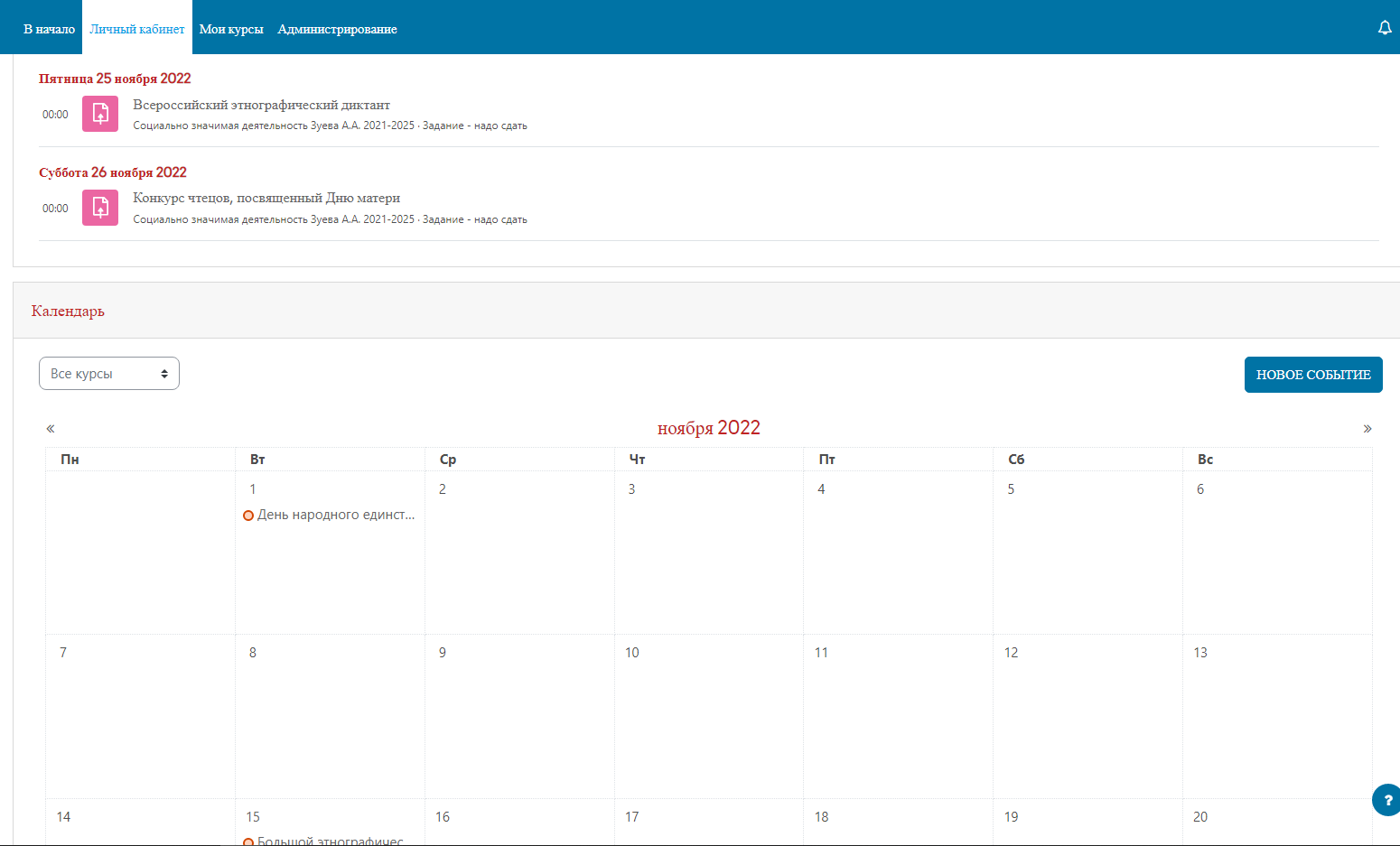 Просмотр заданий
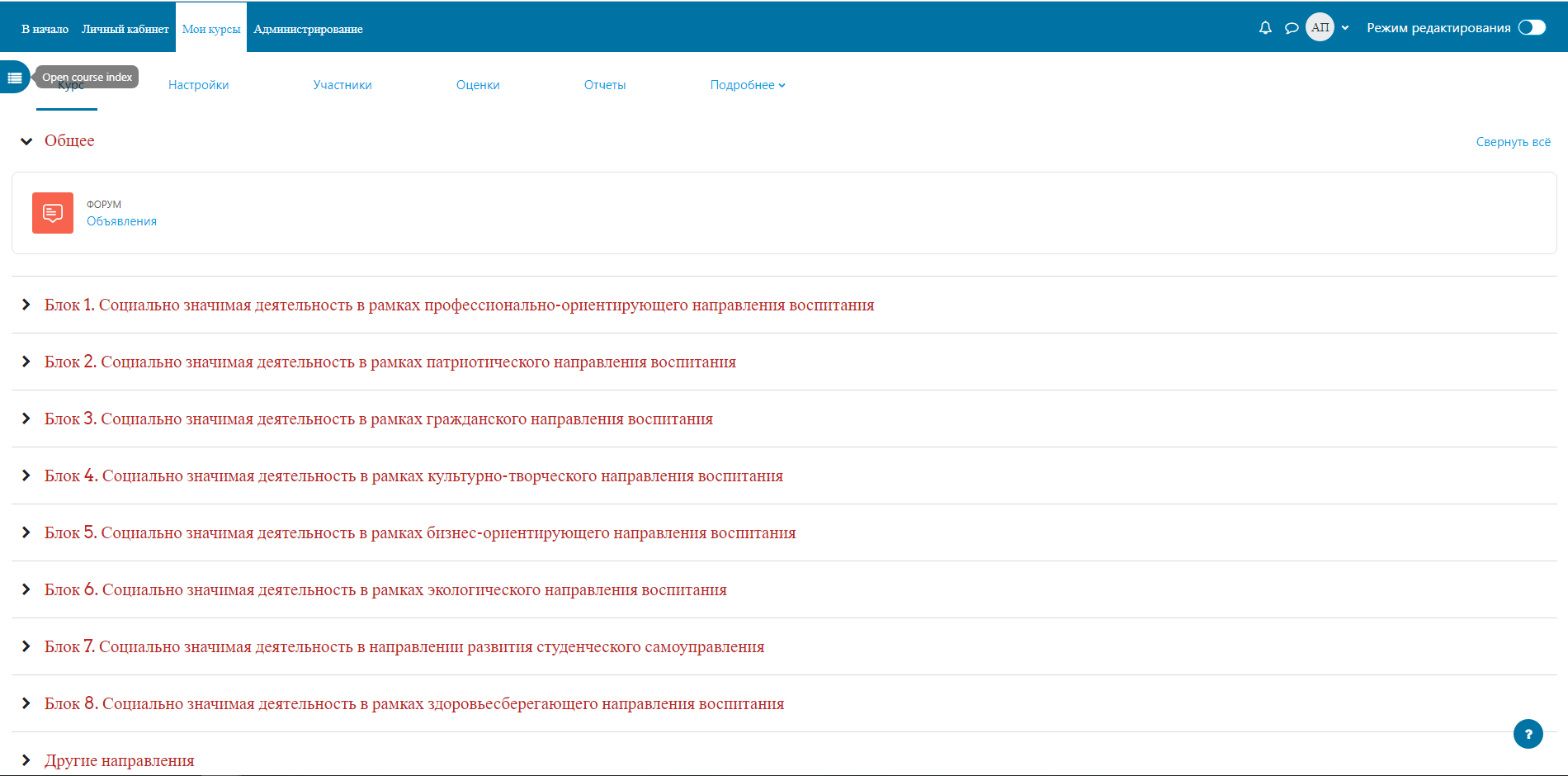 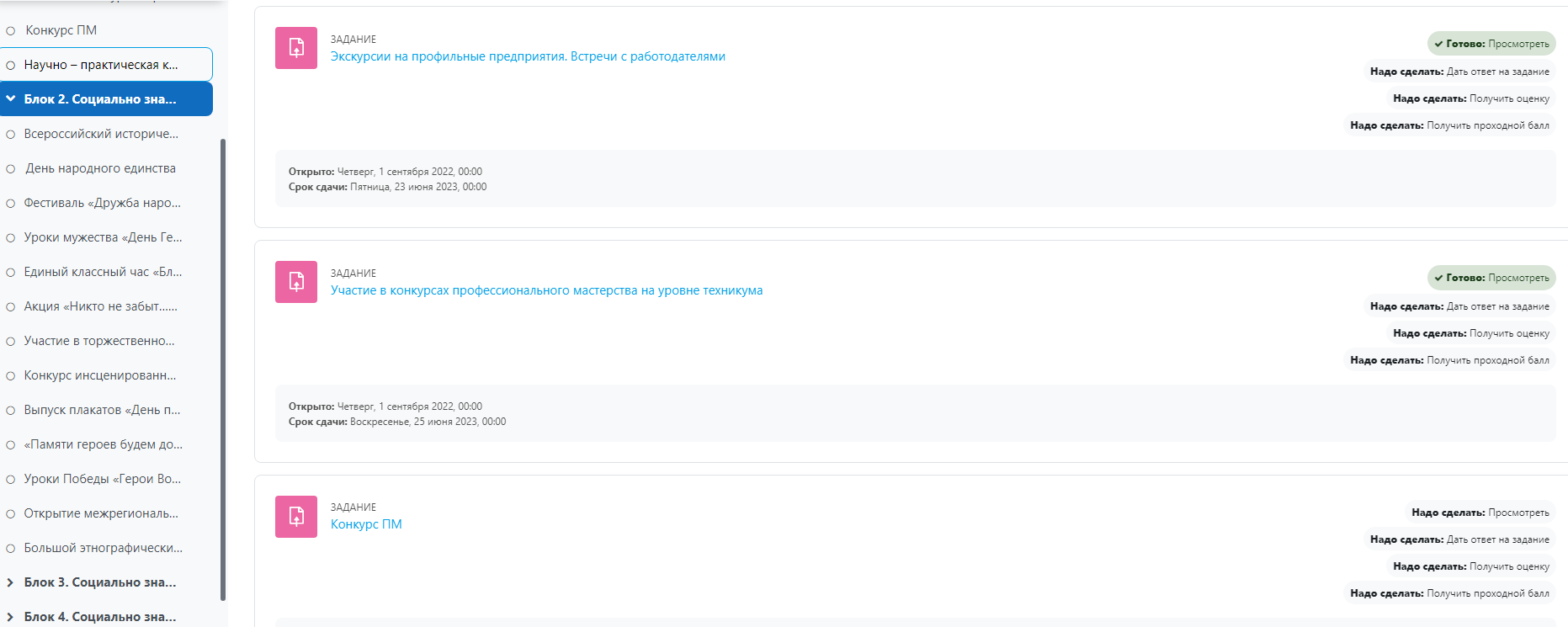 Проверка загрузки
Выставление оценки
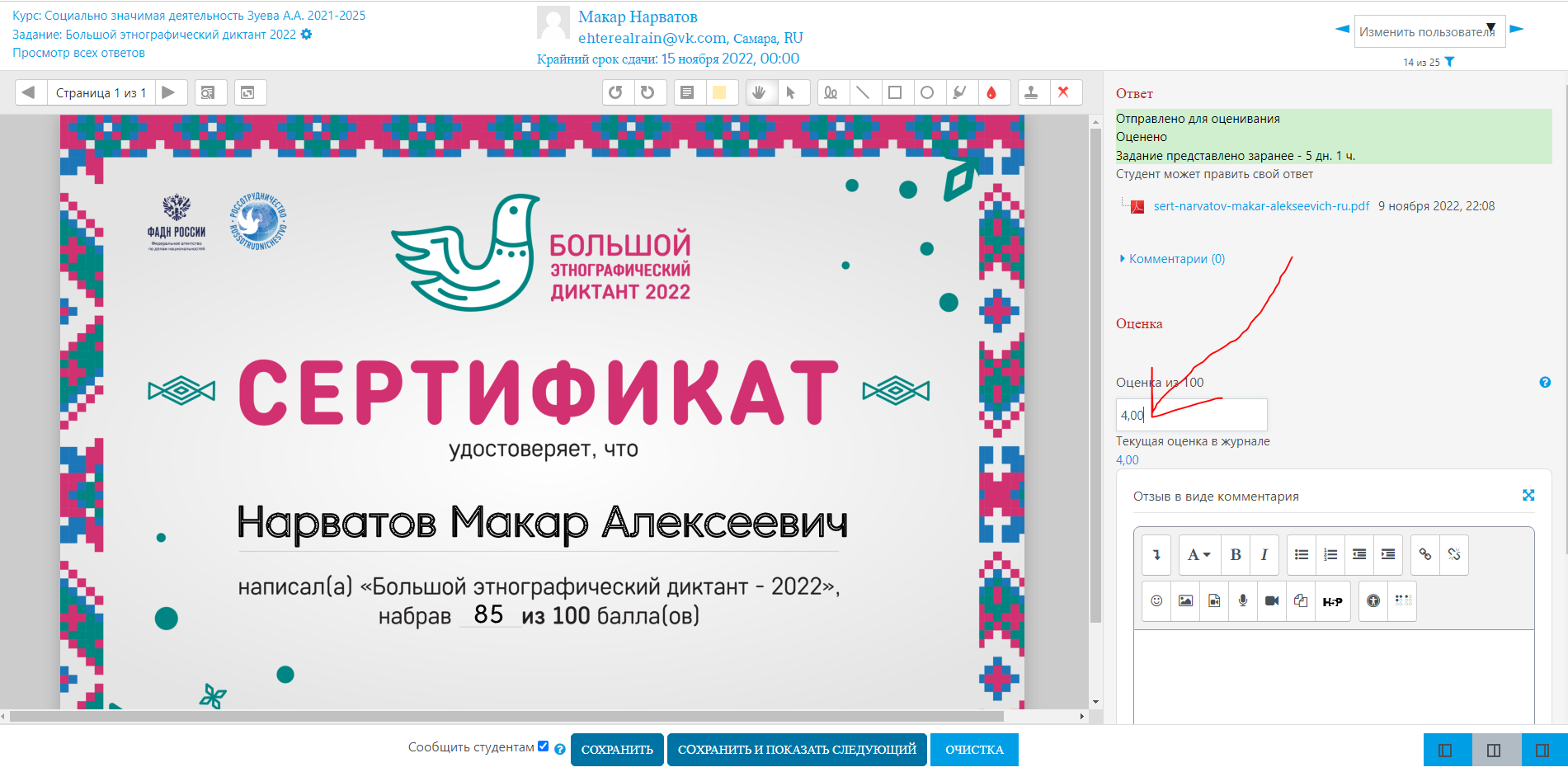 Мониторинг выполнения
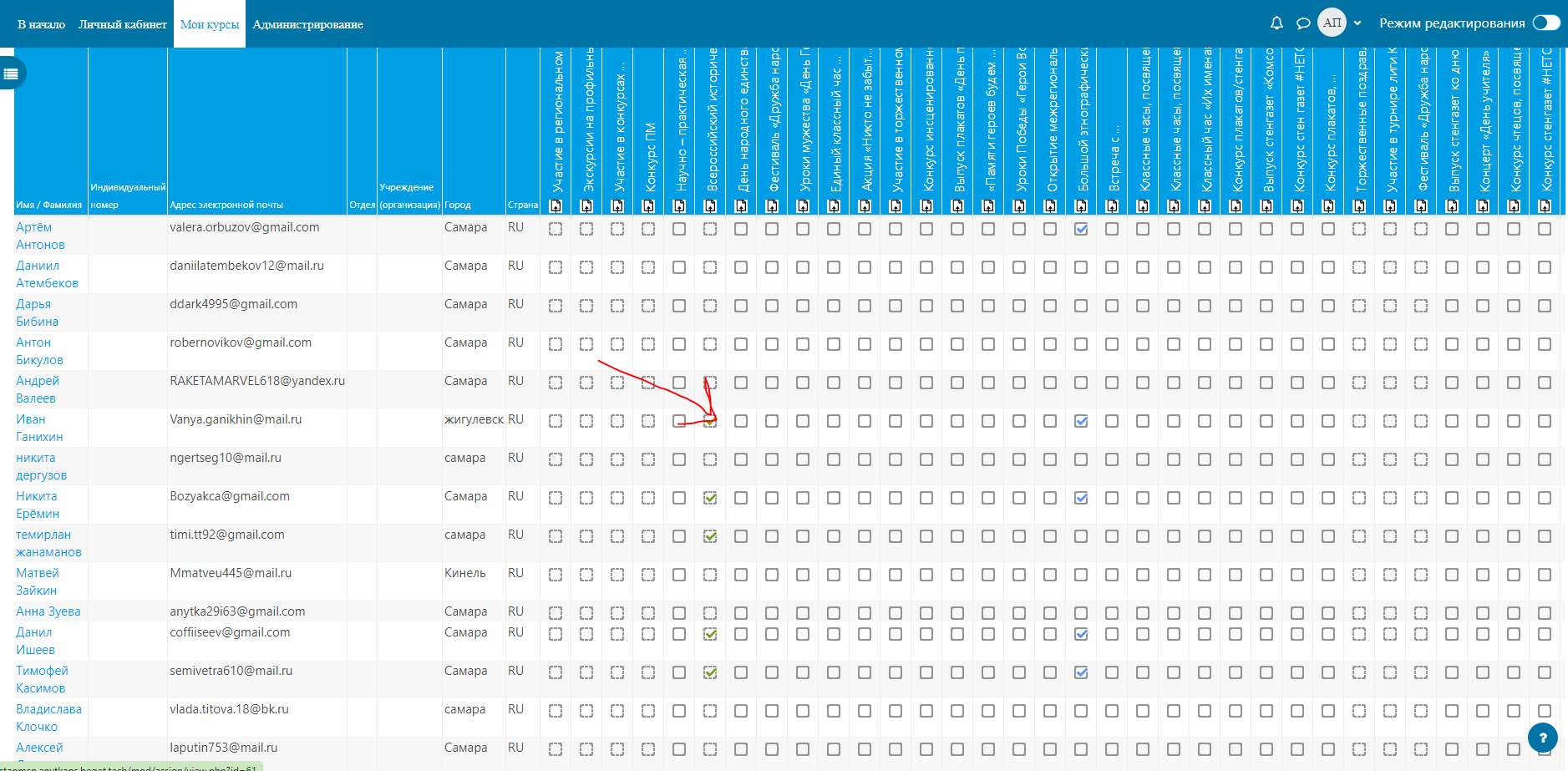